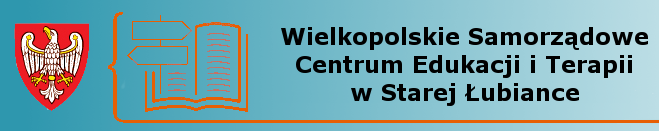 SERDECZNIE  WITAMY
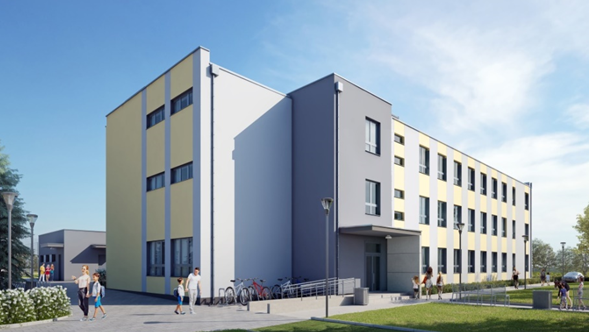 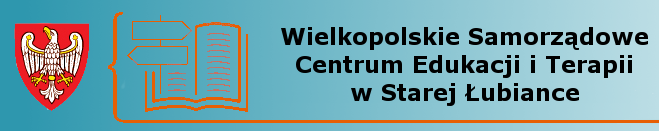 DOBRY ZAWÓD  TO TAKI  ZAWÓD, KTÓRY OTWIERA WIELE DRZWI I DAJE SATYSFAKCJĘ Z PRACY
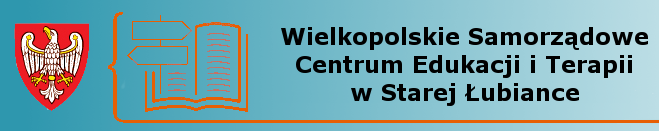 JAKI ZAWÓD WYBRAĆ?

CHARAKTERYSTYKA WYBRANYCH ZAWODÓW
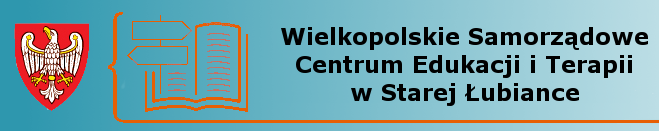 TECHNIK OGRODNIK
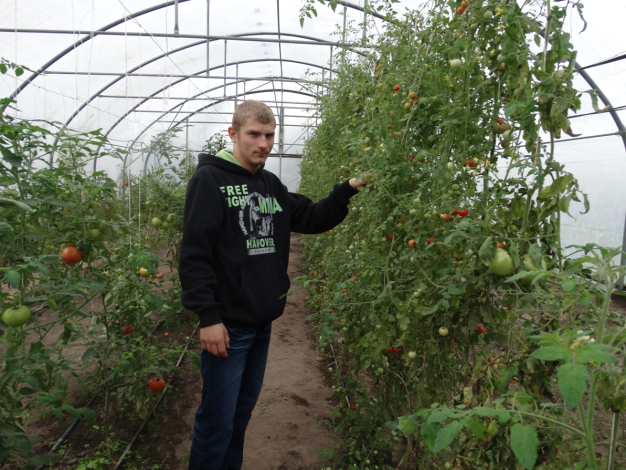 ZADANIA ZAWODOWE
planowanie, zakładanie i pielęgnacja upraw ogrodniczych,
kierowanie pracami związanymi z uprawą i produkcją roślin ogrodniczych,
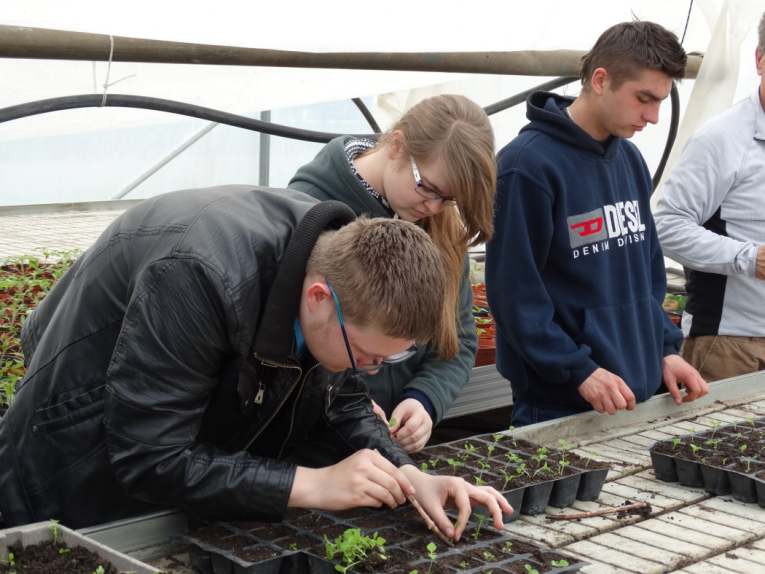 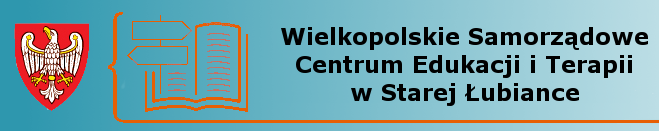 TECHNIK OGRODNIK
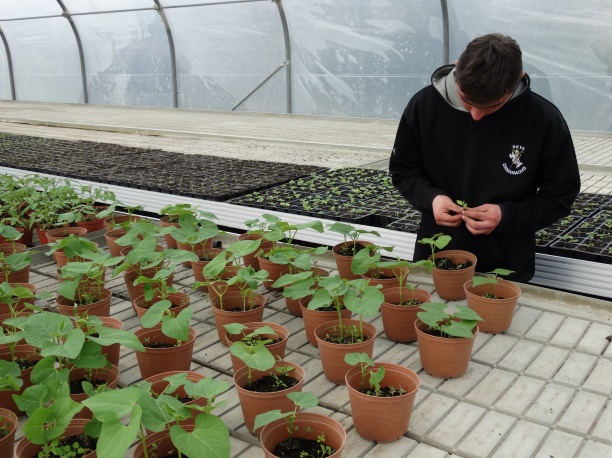 MOŻLIWOŚCI ZATRUDNIENIA
ogrodnicze przedsiębiorstwa produkcyjne i usługowe zajmujące się uprawą roślin ogrodniczych oraz zakładaniem i pielęgnacją terenów zieleni,
prowadzenie  własnej firmy.
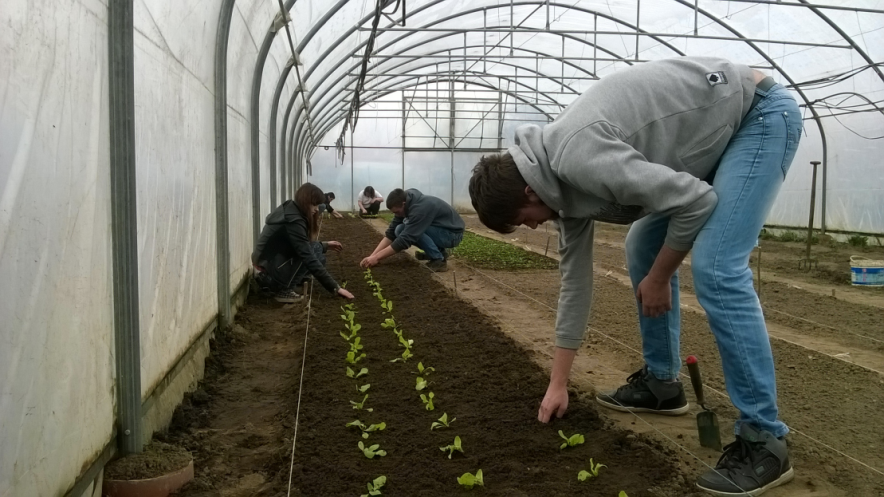 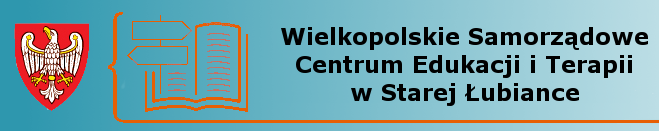 TECHNIK ARCHITEKTURY KRAJOBRAZU
ZADANIA ZAWODOWE
Projektowanie, urządzanie i pielęgnowanie terenów zieleni np. parków, ogrodów, 
produkowanie materiału szkółkarskiego dla potrzeb terenów zieleni,
kierowanie pracami związanymi z urządzaniem i pielęgnacją terenów zieleni.
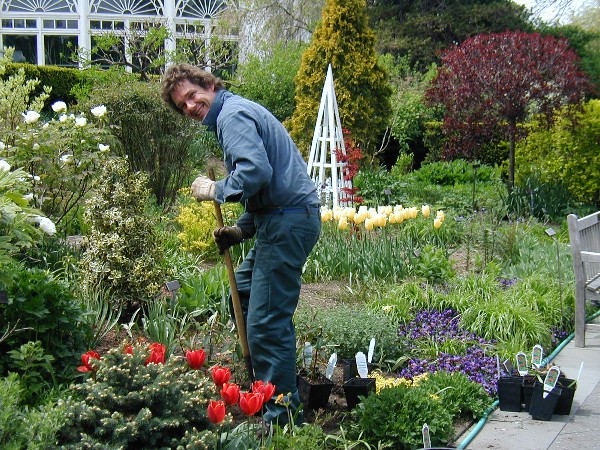 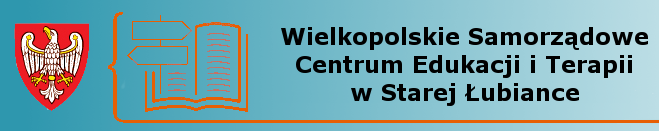 TECHNIK ARCHITEKTURY KRAJOBRAZU
MOŻLIWOŚCI ZATRUDNIENIA
przedsiębiorstwa, pod nadzorem których znajdują się tereny zieleni (ogrody, parki),
biura i instytucje zajmujących się projektowaniem i zagospodarowaniem terenów zieleni
prowadzenie  własnej firmy.
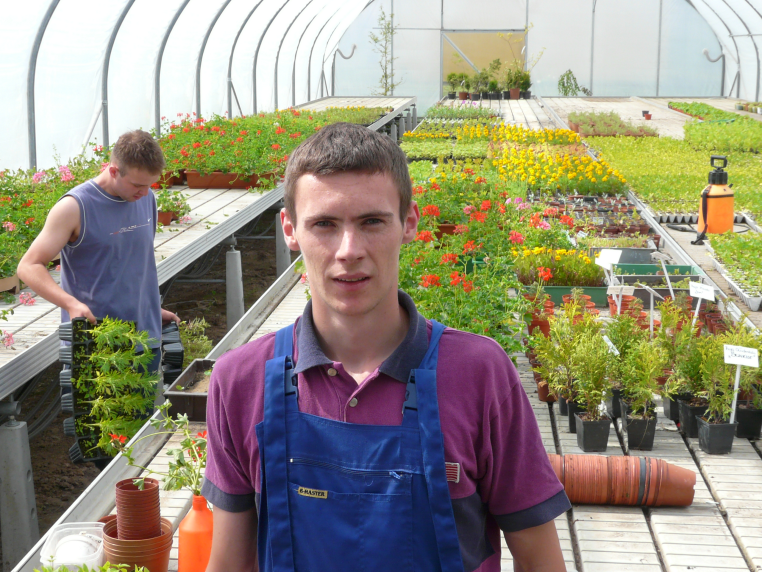 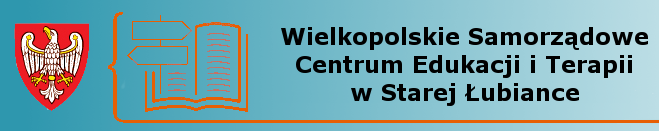 OGRODNIK
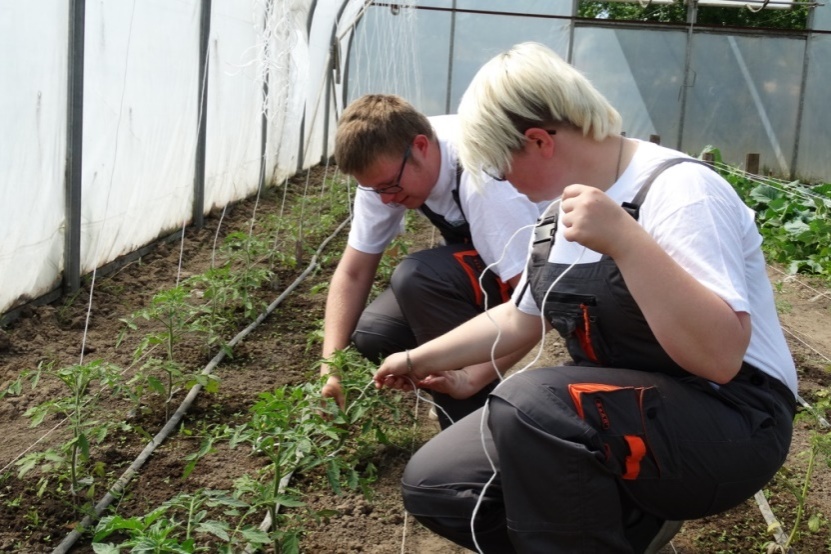 ZADANIA ZAWODOWE
zakładanie i pielęgnacja upraw ogrodniczych, (sadowniczych, warzywnych, roślin ozdobnych,grzybów jadalnych),
urządzanie i pielęgnowanie terenów zieleni.
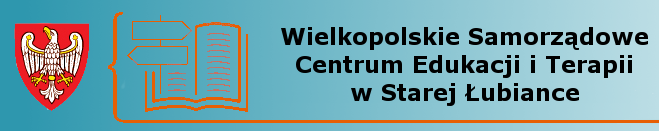 OGRODNIK
MOŻLIWOŚCI ZATRUDNIENIA
ogrodnicze przedsiębiorstwa produkcyjne i usługowe zajmujące się uprawą roślin ogrodniczych oraz zakładaniem i pielęgnacją terenów zieleni.
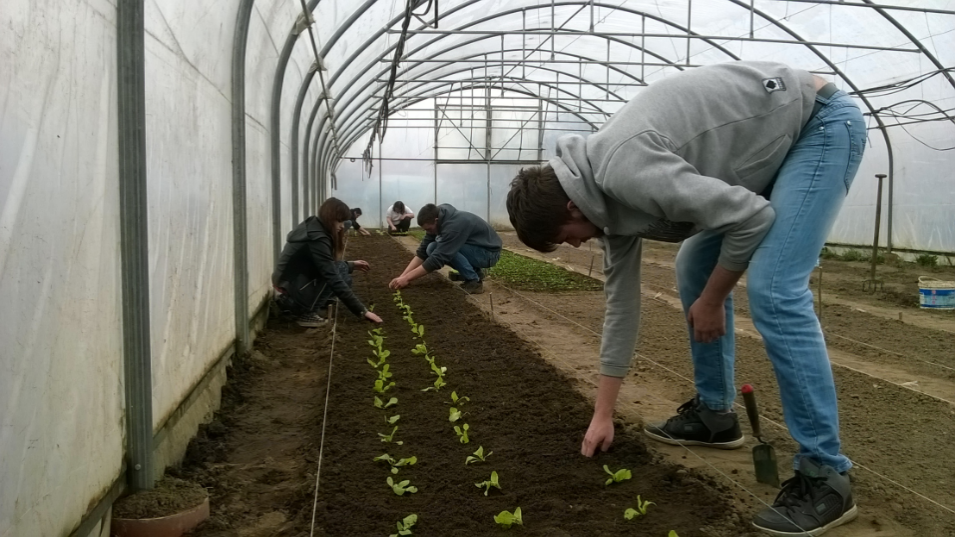 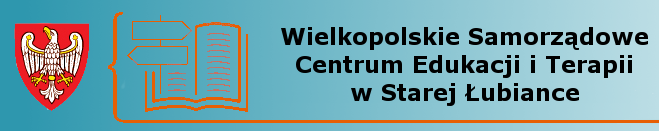 CUKIERNIK
ZADANIA ZAWODOWE
produkcja wyrobów cukierniczych, np. ciast, ciastek, ciastek, tortów, deserów, cukierków, pieczywa cukierniczego, lodów oraz ich dekorowanie.
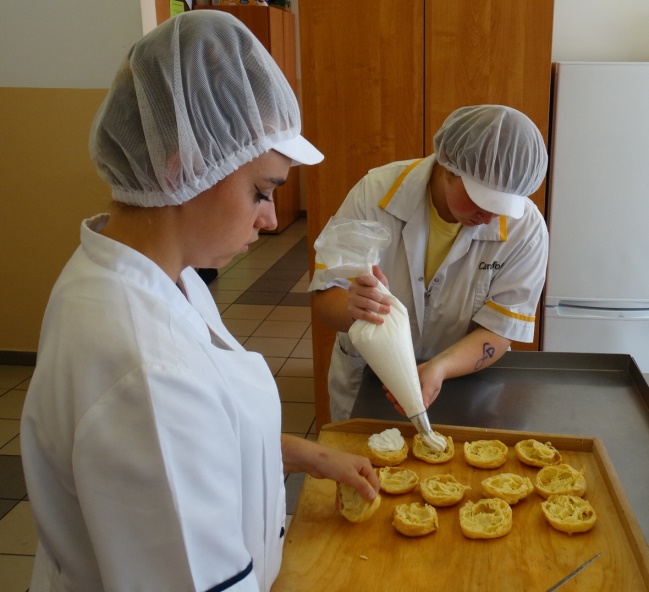 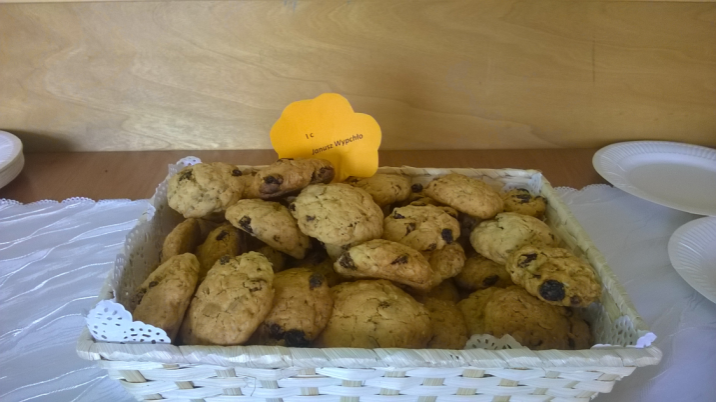 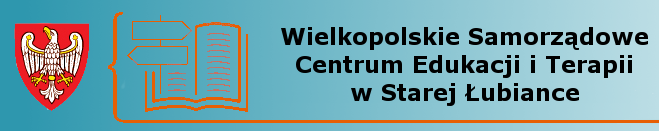 CUKIERNIK
MOŻLIWOŚCI ZATRUDNIENIA
zakłady produkujące wyroby cukiernicze i ciastkarskie. 
prywatne ciastkarnie, cukiernie,
restauracje, kawiarnie, hotele, 
własna cukiernia.
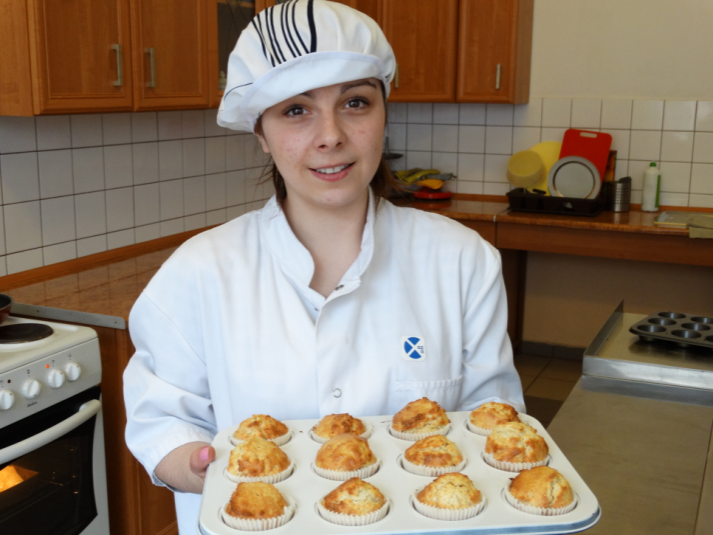 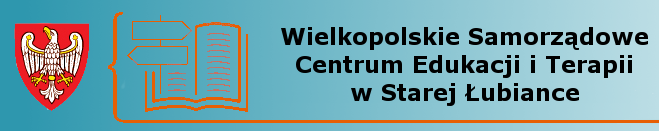 MECHANIK – OPERATOR POJAZDÓW I MASZYN ROLNICZYCH
ZADANIA ZAWODOWE
użytkowanie i naprawa pojazdów, narzędzi, maszyn i urządzeń stosowanych w produkcji rolniczej.
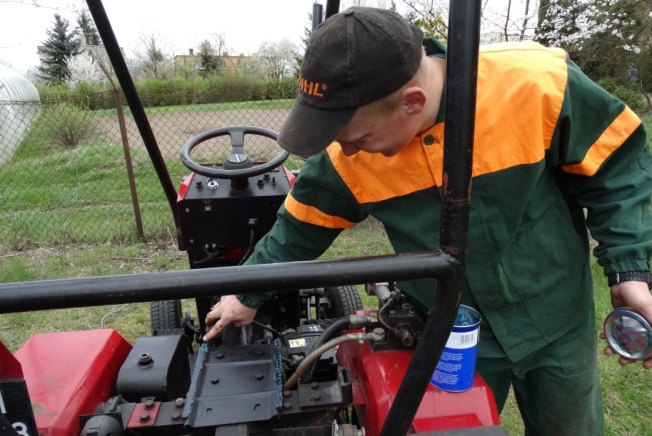 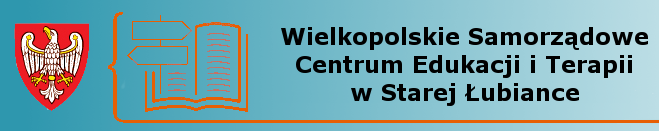 MECHANIK – OPERATOR POJAZDÓW I MASZYN ROLNICZYCH
MOŻLIWOŚCI ZATRUDNIENIA
przedsiębiorstwa technicznej obsługi rolnictwa, 
własna firma świadcząca usługi mechanizacyjne i naprawcze sprzętu rolniczego,
własne gospodarstwo rolne.
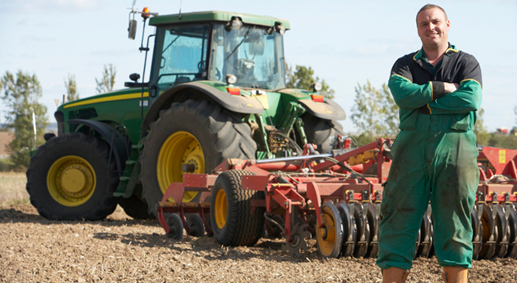 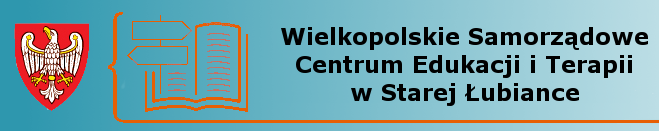 PRACOWNIK POMOCNICZY OBSŁUGI HOTELOWEJ
ZADANIA ZAWODOWE
prace porządkowe na terenie hotelu,  
prace w części gastronomicznej obiektu,
prace związane z utrzymaniem terenów zieleni i urządzeń rekreacyjnych znajdujących się w otoczeniu obiektu.
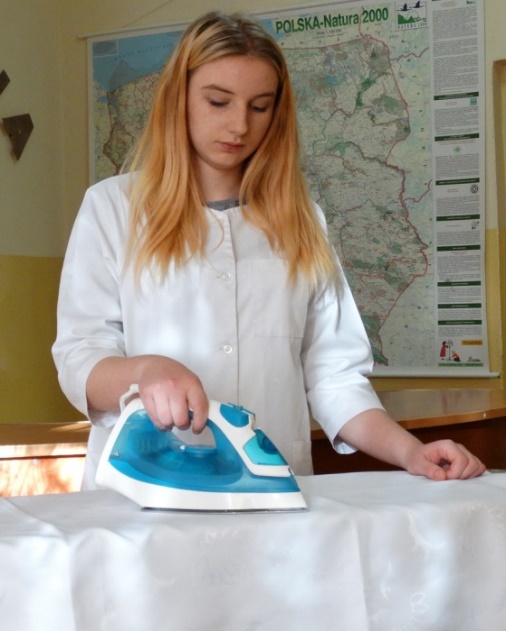 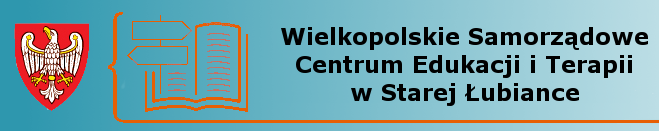 PRACOWNIK POMOCNICZY OBSŁUGI HOTELOWEJ
N
MOŻLIWOŚCI ZATRUDNIENIA
hotele, 
hostele, 
pensjonaty.
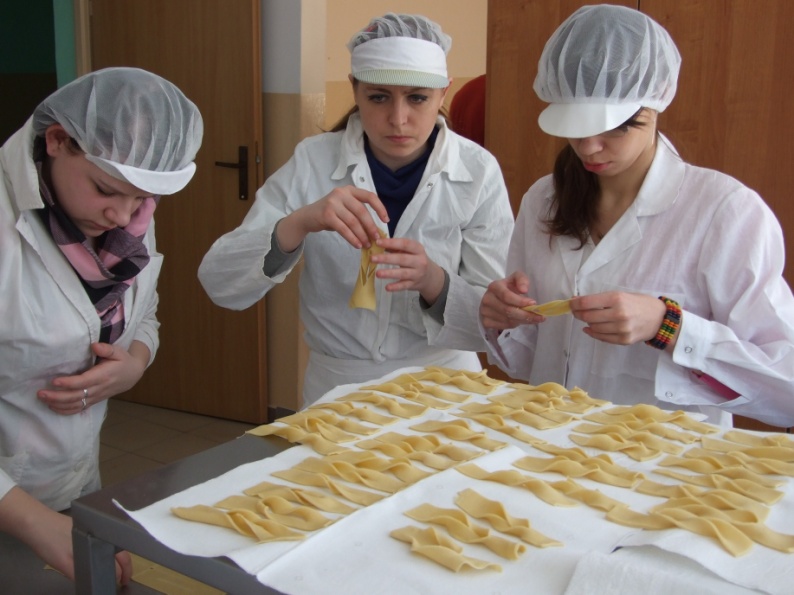 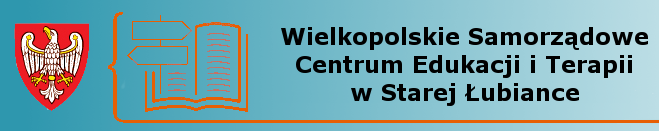 GDZIE JESTEŚMY?JAK DO NAS DOJECHAĆ?
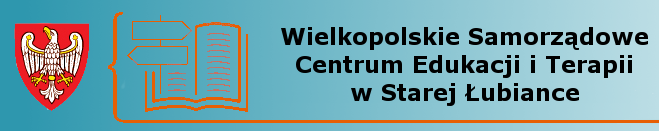 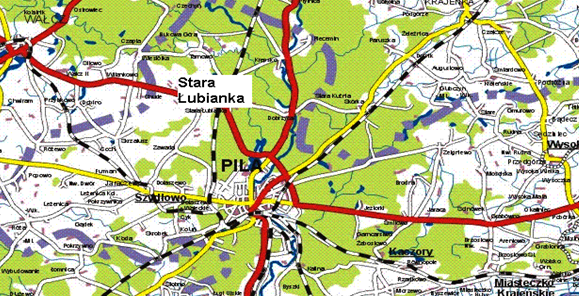 Jesteśmy TUTAJ
Dojechać można: → samochodem, → autobusem PKS → pociągiem
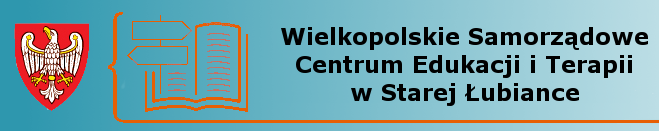 Nasza szkoła kształci młodych ludzi, takich jak TY
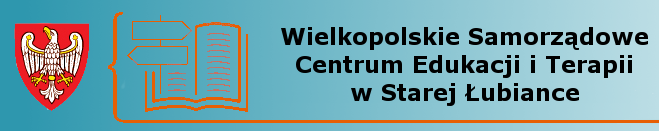 NASZA OFERTA EDUKACYJNA  DLA  ABSOLWENTÓW  SZKOŁY PODSTAWOWEJ
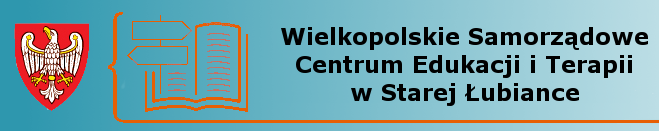 LICEUM OGÓLNOKSZTAŁCĄCE
Oddział dla uczniów o specjalnych potrzebach edukacyjnych,  w tymze SPEKTRUM AUTYZMU(jedyna szkoła w regionie!!!)
Odział z rozszerzonym językiem obcym: - język angielski- język niemiecki- język rosyjski
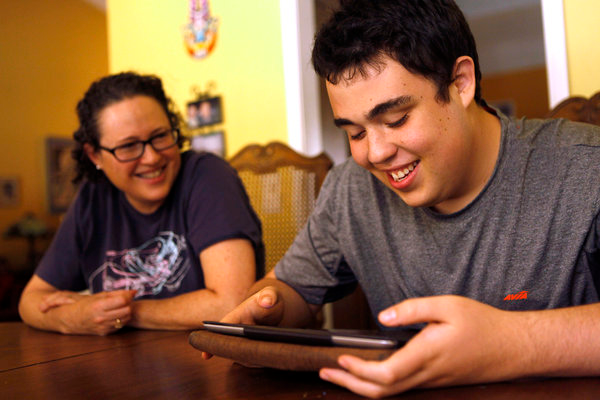 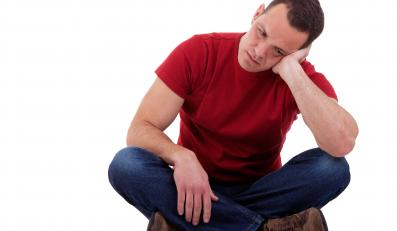 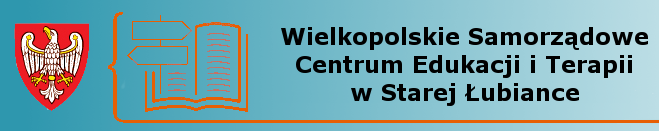 TECHNIKUM
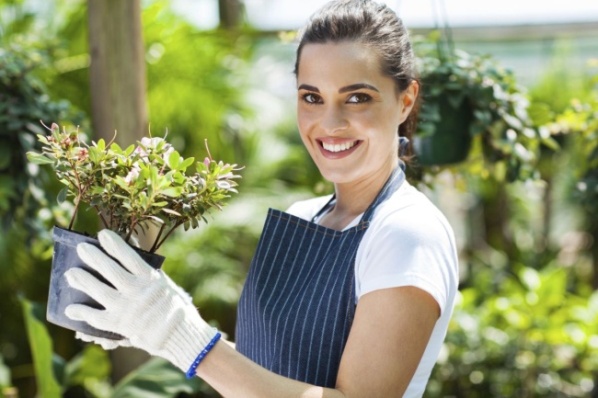 technik ogrodnik
technik architektury krajobrazu
technik informatyk
technik technologii drewna
technik obsługi turystycznej
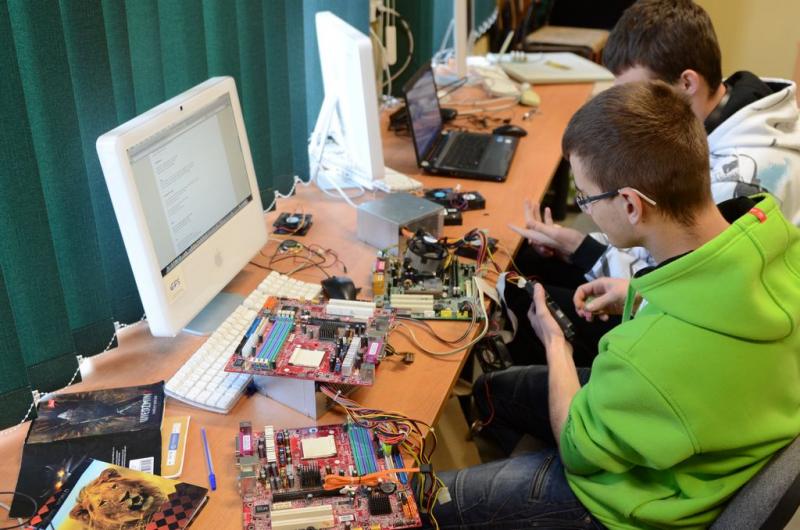 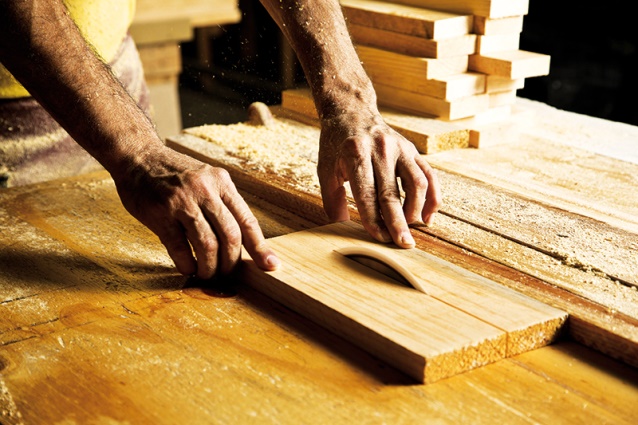 nauka zawodu odbywa się w oparciu o bazę kształcenia praktycznego szkoły
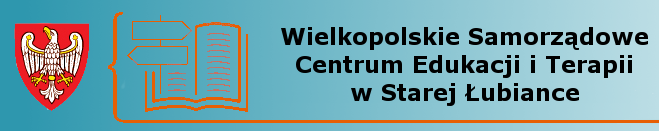 BRANŻOWA SZKOŁA I STOPNIA
rozszerzenie umiejętności: • uprawa roślin zielarskich i przyprawowych • zakładanie i pielęgnacja terenów zieleni
ogrodnik

rolnik
mechanik-operator pojazdów i maszyn rolniczych
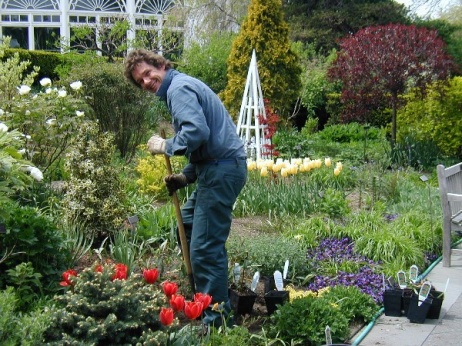 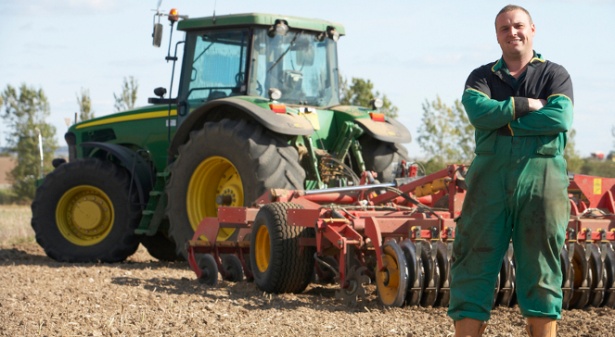 nauka zawodu odbywa się w oparciu o bazę kształcenia praktycznego szkoły
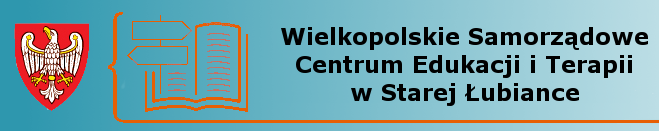 BRANŻOWA SZKOŁA I STOPNIA
cukiernik
pracownik obsługi hotelowej
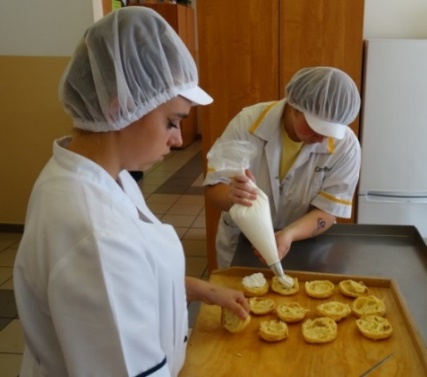 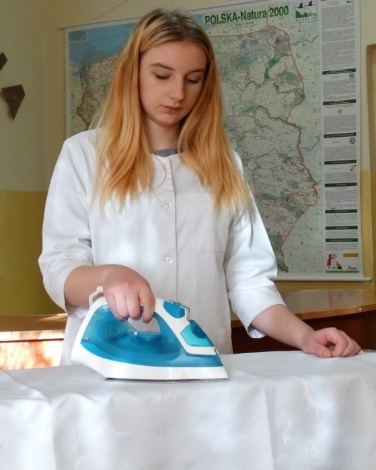 nauka zawodu odbywa się w oparciu o bazę kształcenia praktycznego szkoły
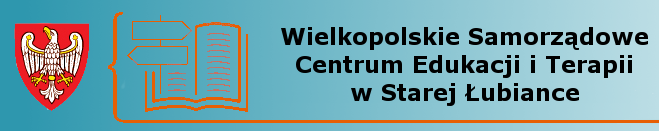 BRANŻOWA SZKOŁA I STOPNIA –ODDZIAŁY SPECJALNE
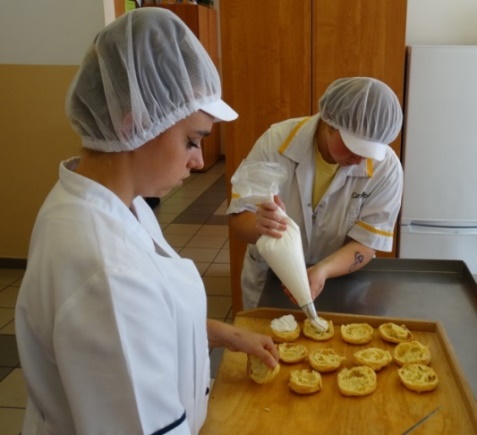 ogrodnik
cukiernik
mechanik-operator pojazdów i maszyn rolniczych
pracownik pomocniczy obsługi hotelowej
pracownik pomocniczy gastronomii
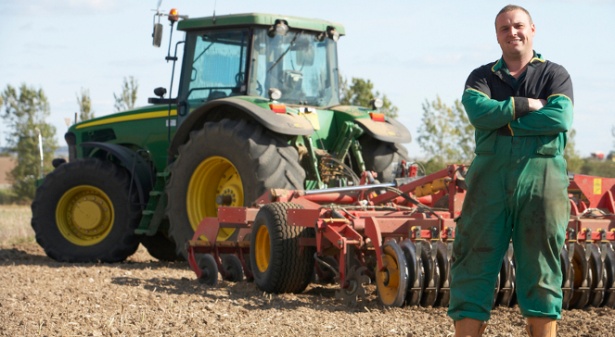 nauka zawodu odbywa się w oparciu o bazę kształcenia praktycznego szkoły
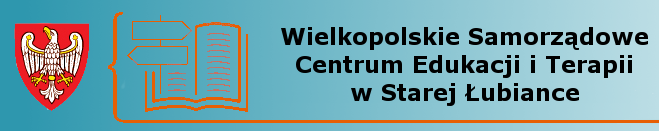 SZKOŁA SPECJALNA PRZYSPOSABIAJĄCA DO PRACY
szkoła dla   uczniów z niepełnosprawnością  intelektualną w stopniu umiarkowanym oraz z niepełnosprawnościami sprzężonymi.
nauka w szkole trwa 3 lata. 
klasy liczą od 6 do 8 uczniów.
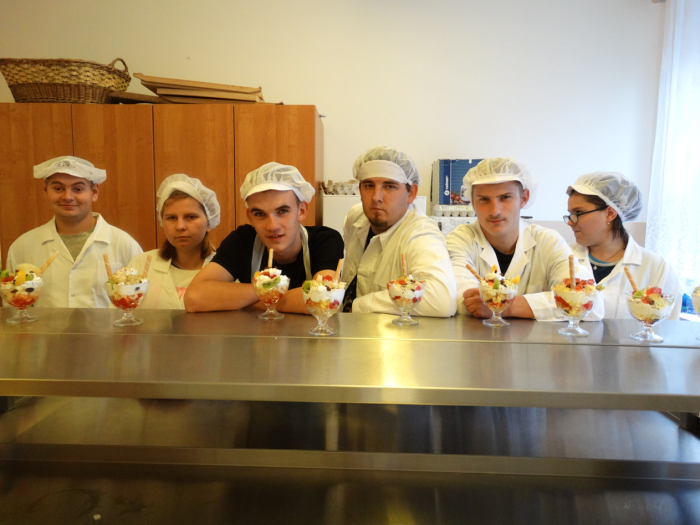 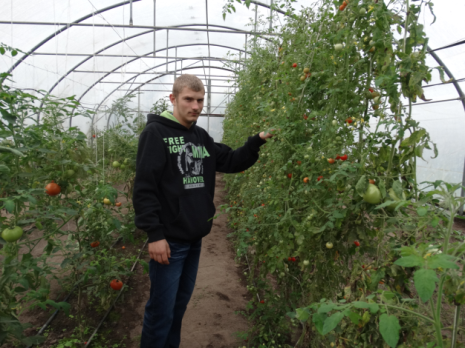 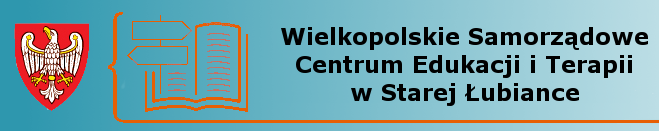 PROPONUJEMY  PONADTO…
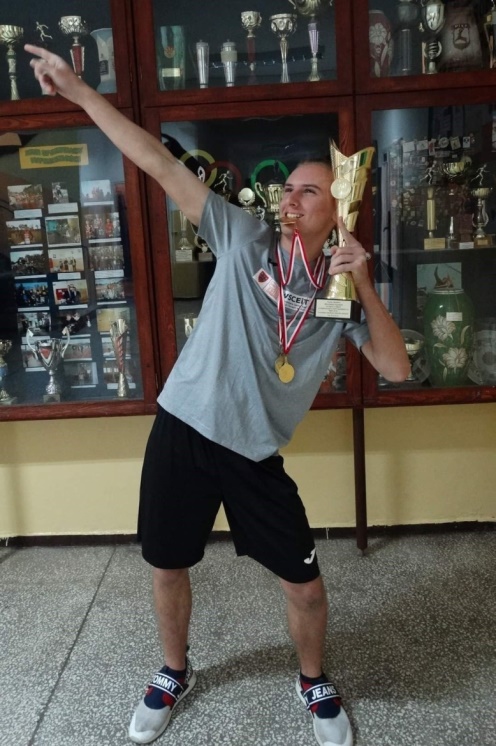 lekcje od 8.10 do 15.30.
możliwość zamieszkania w internacie  z całodziennym wyżywieniem.
stypendium szkolne  za dobre wyniki w nauce i nienaganne  zachowanie.
stypendium sportowe.
koła zainteresowań.
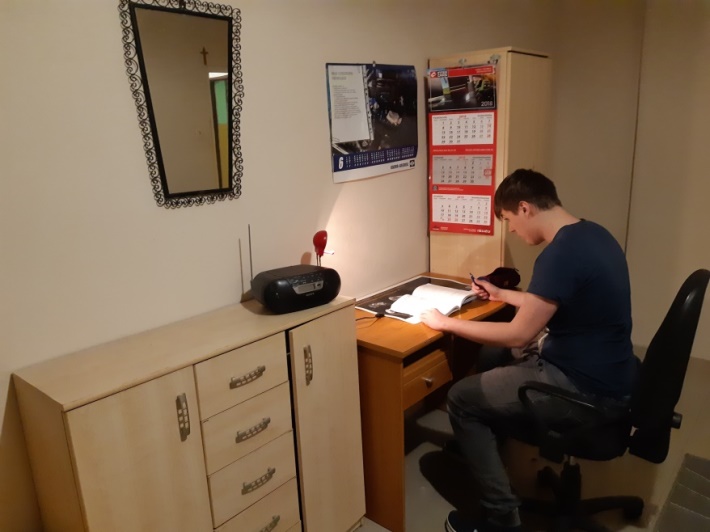 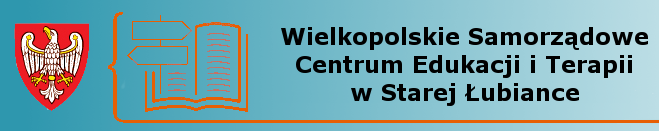 Szkoła to nie tylko lekcje, to również uroczystości, wycieczki, imprezy, zawody sportowe i zajęcia pozalekcyjne.Oto nasza galeria…
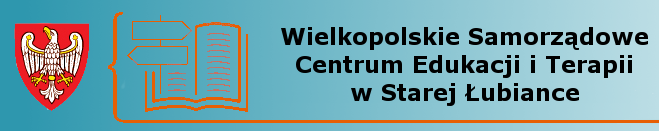 Rozpoczęcie Roku Szkolnego
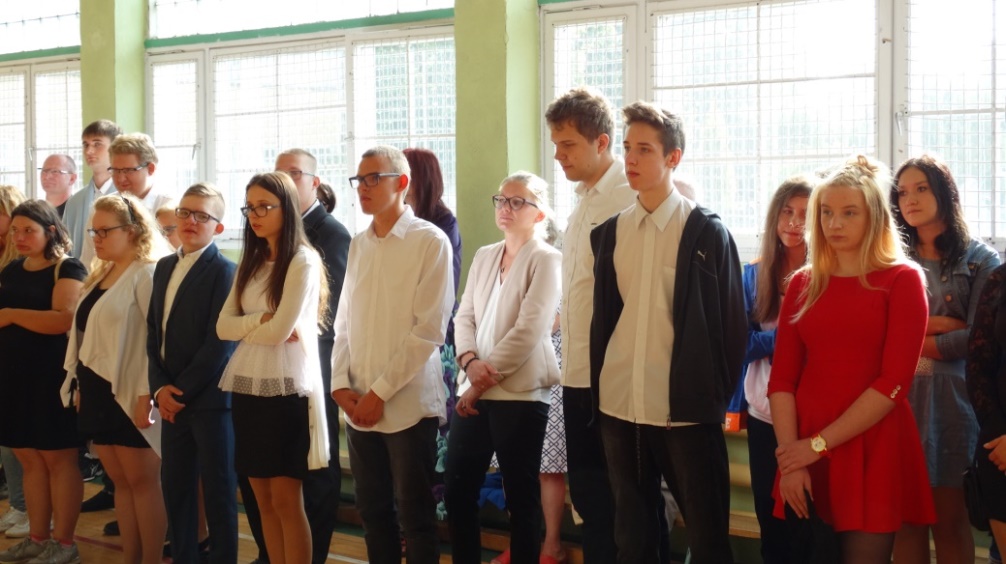 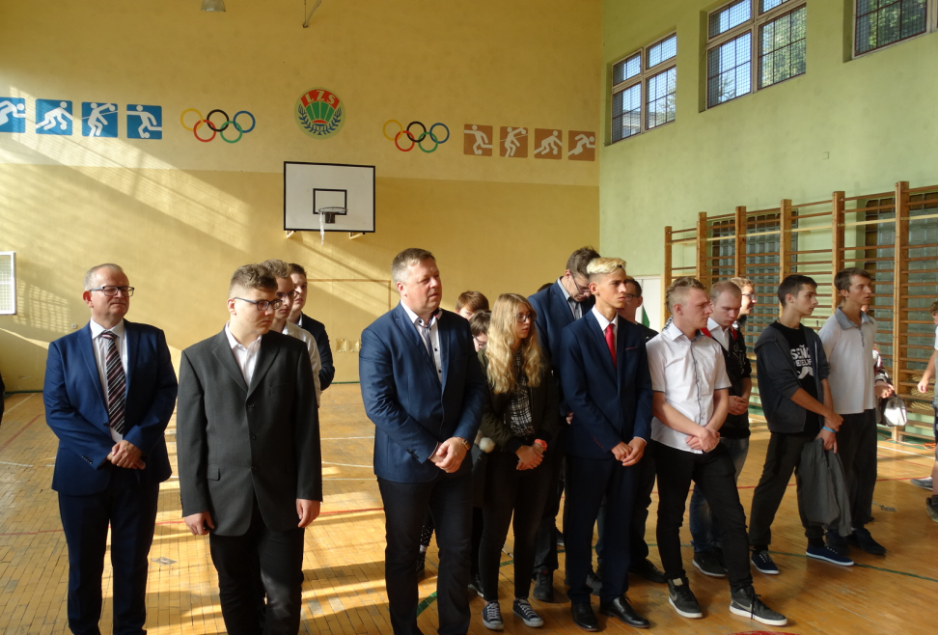 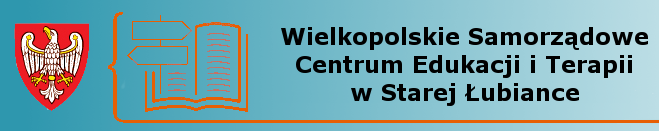 Dzień Edukacji Narodowej
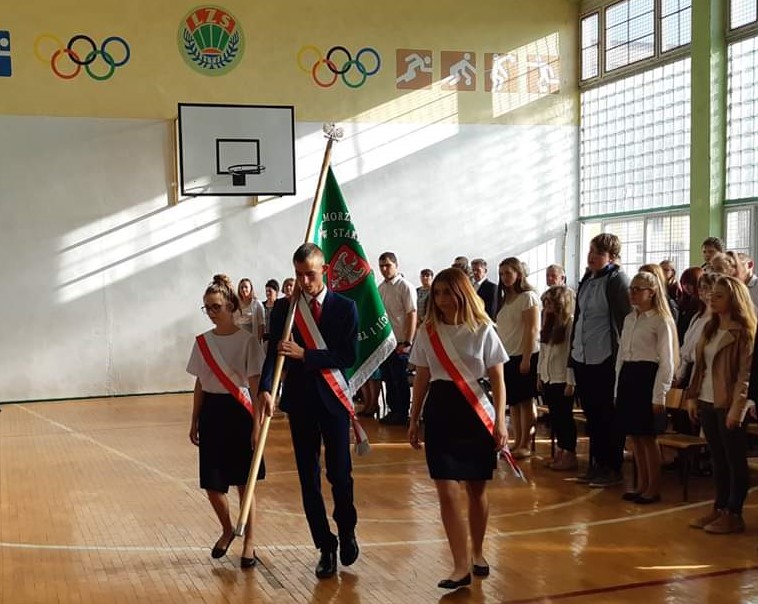 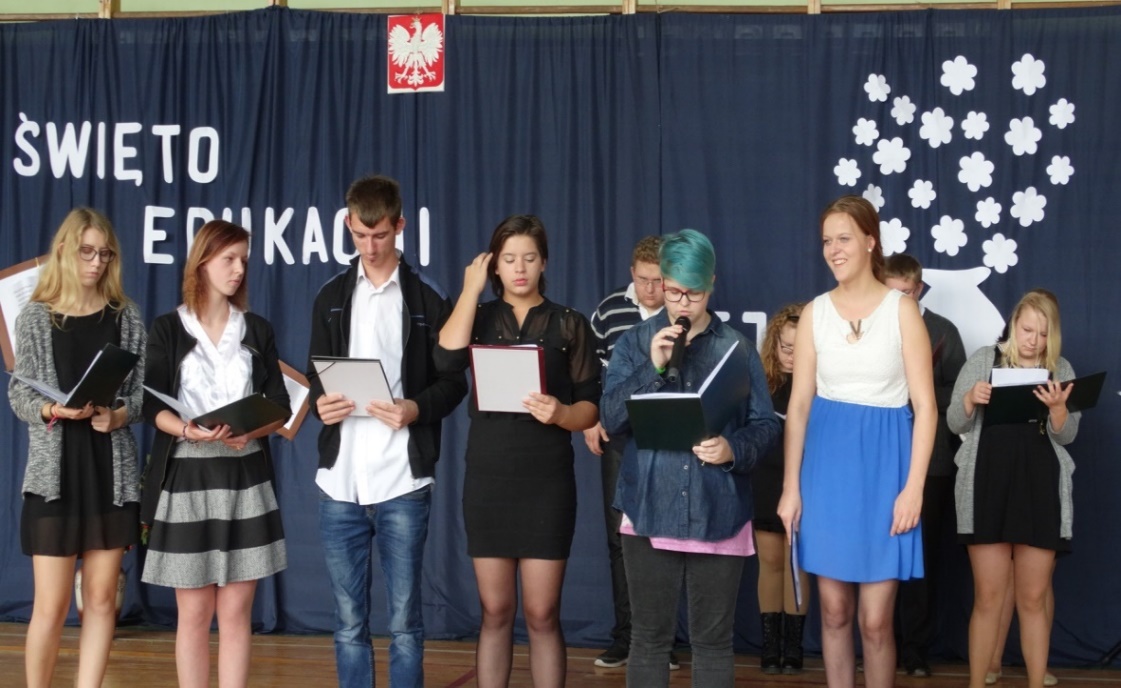 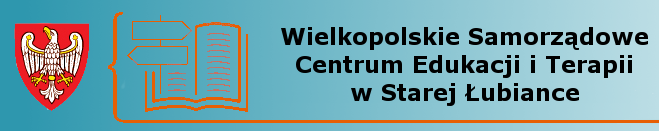 Warsztaty „Pierwsza pomoc”
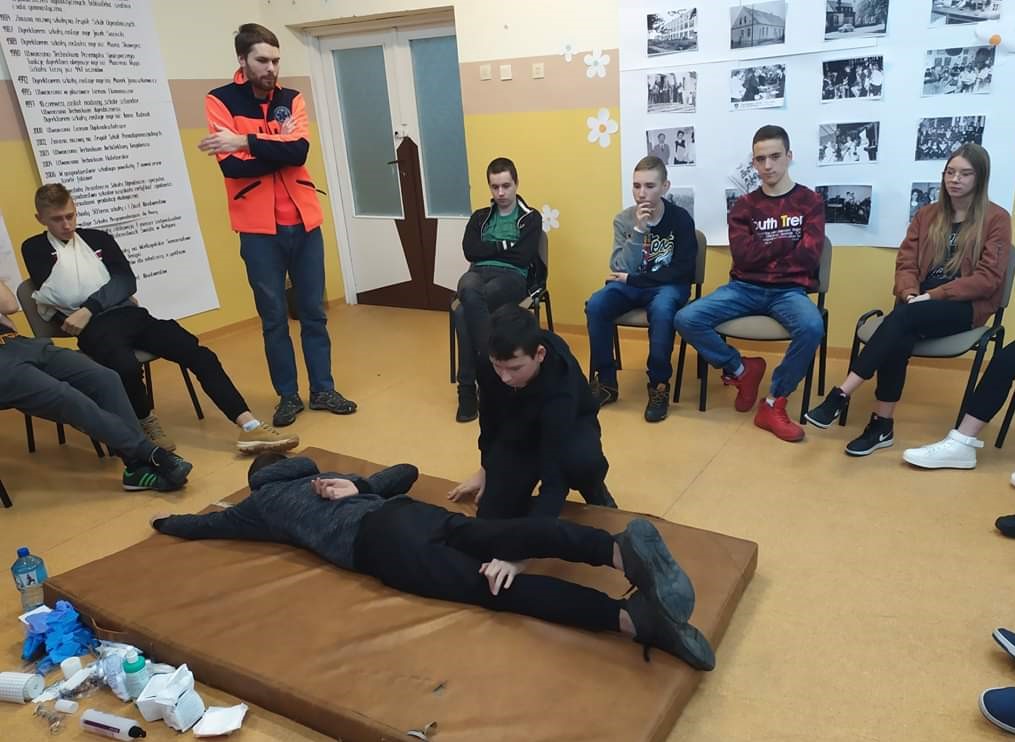 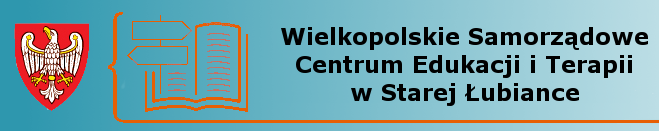 Efekty warsztatów kulinarnych
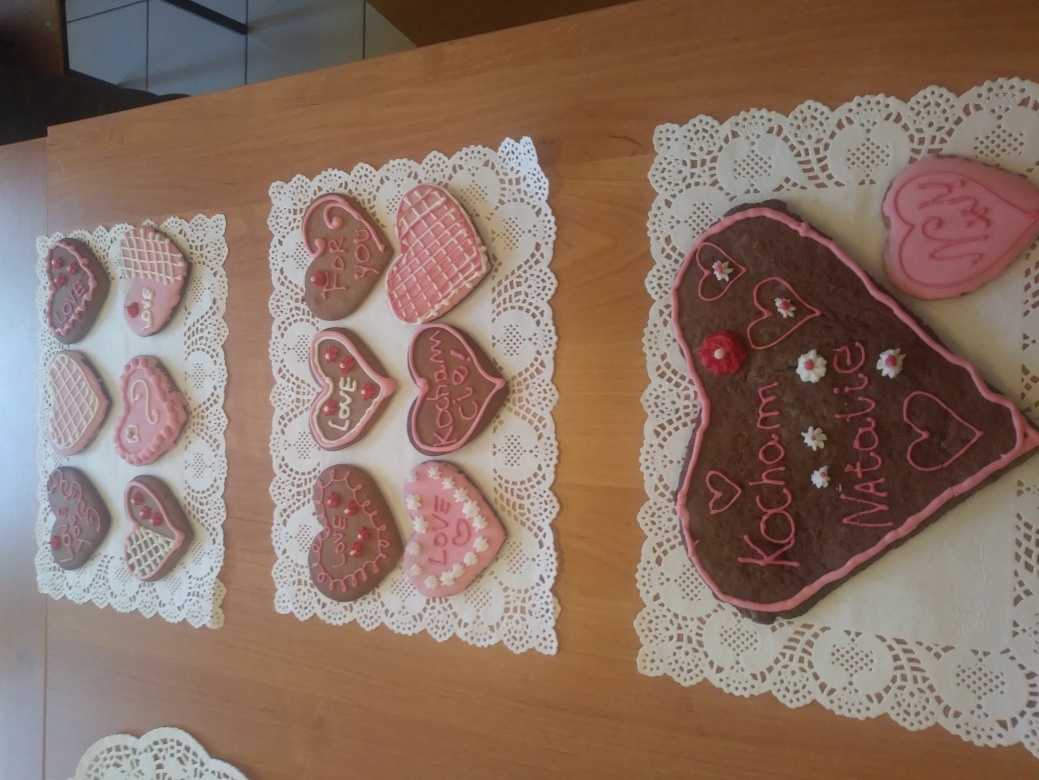 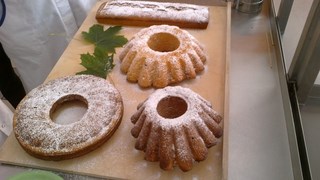 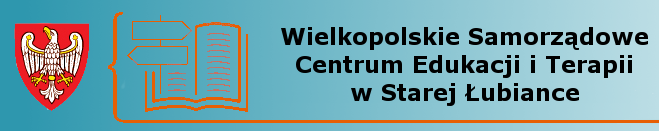 „Noc zawodowców”
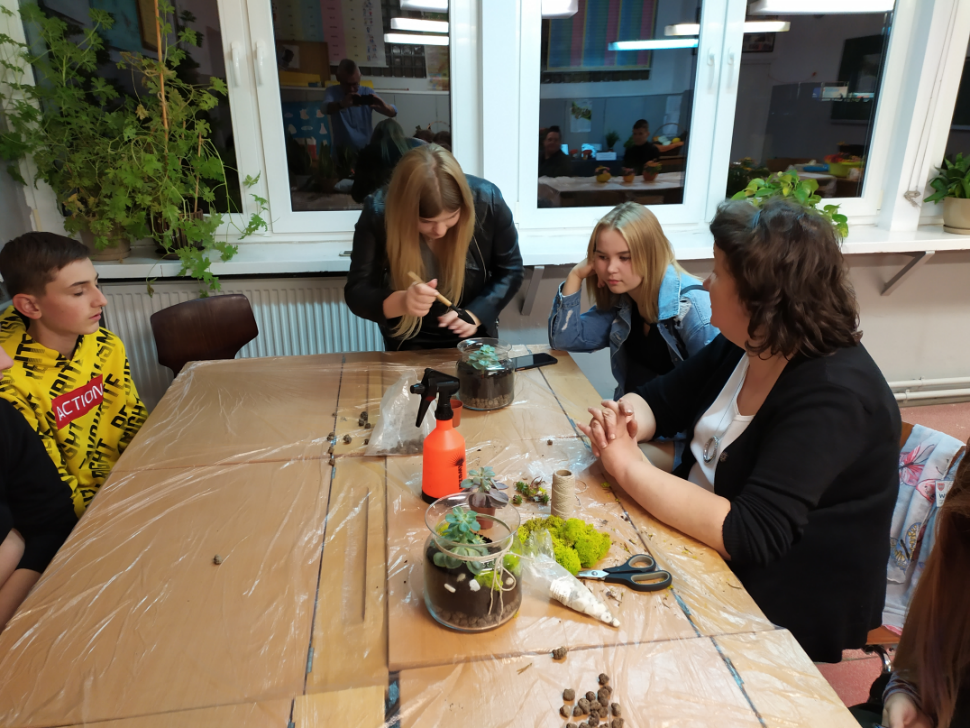 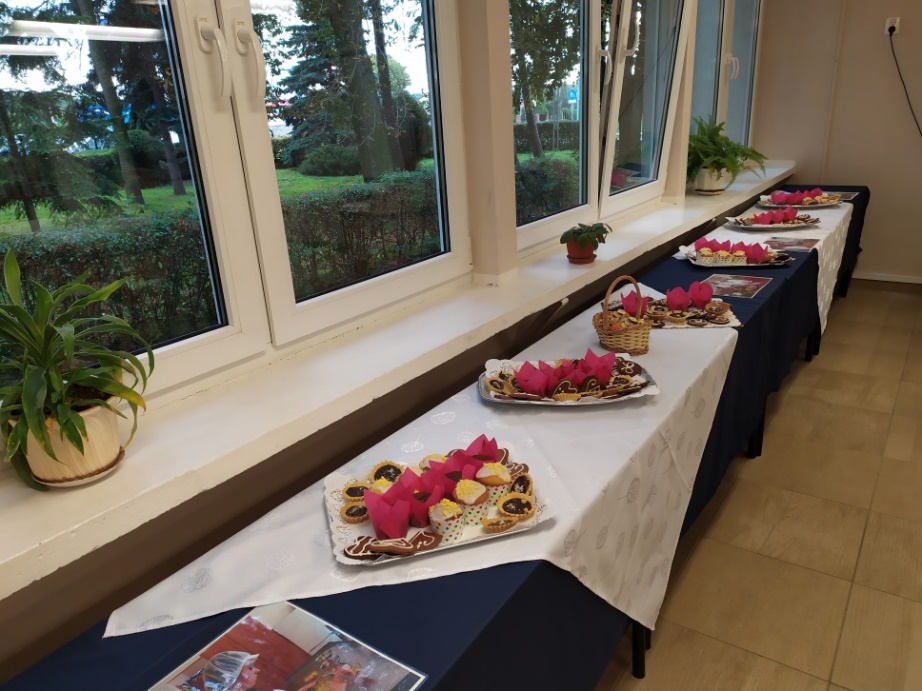 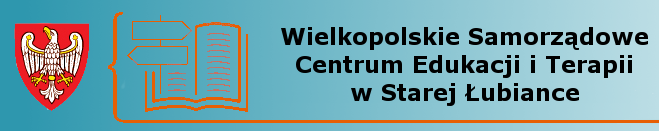 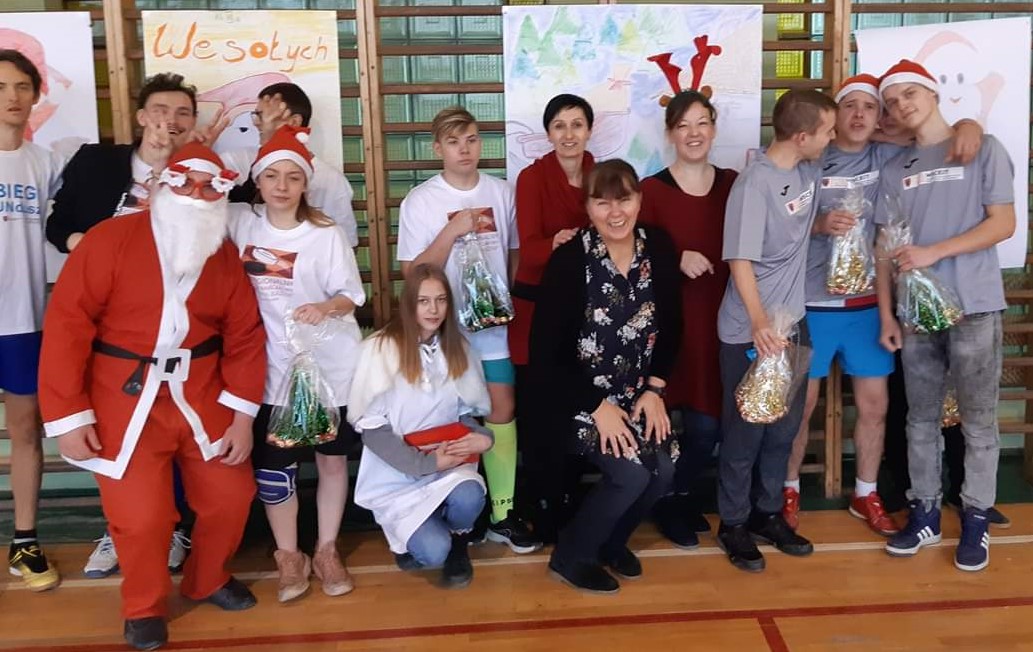 „Mikołajki”
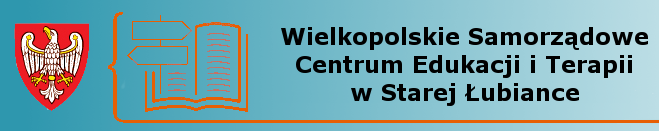 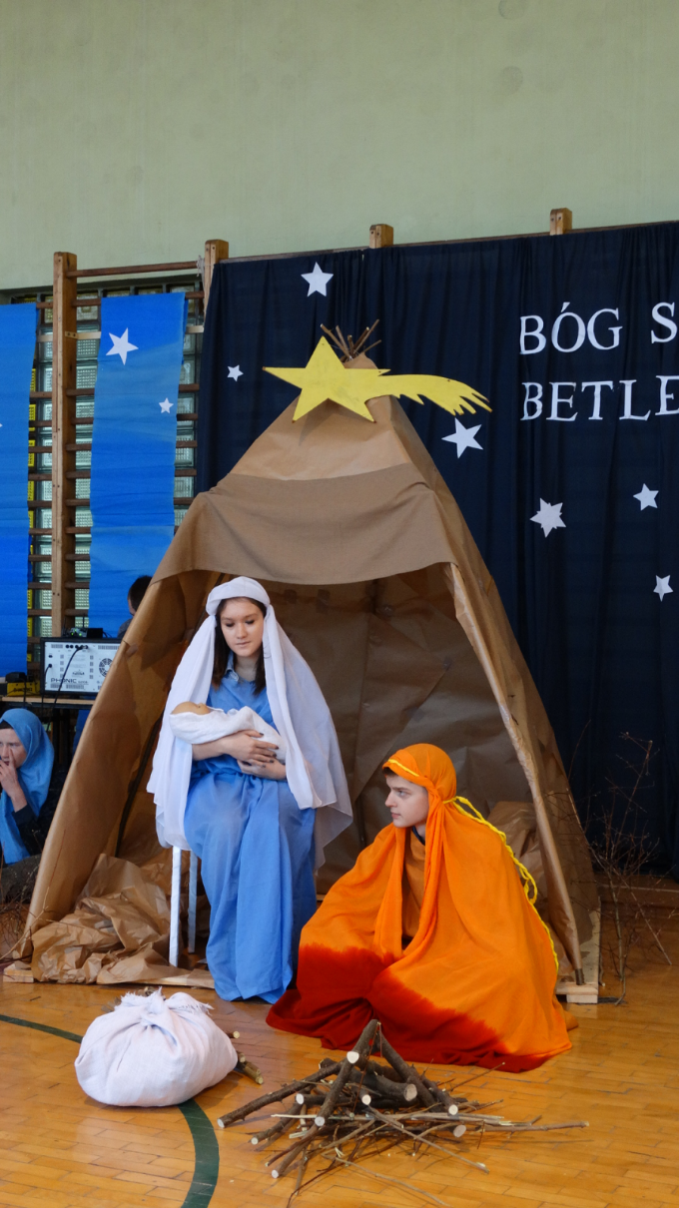 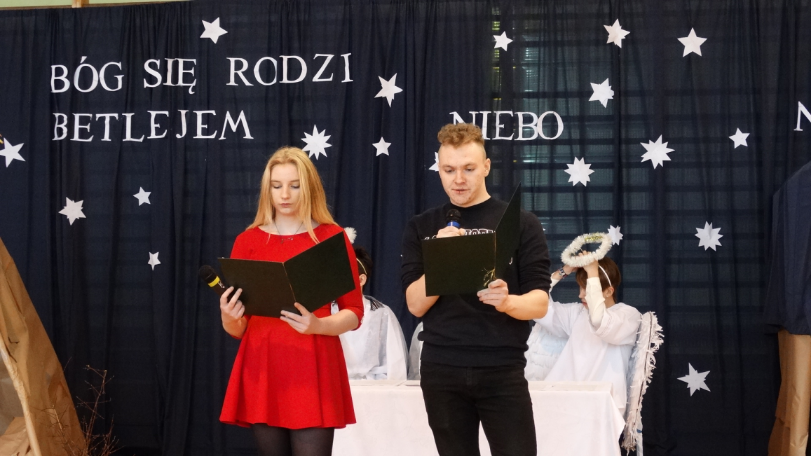 Szkolne „Jasełka"
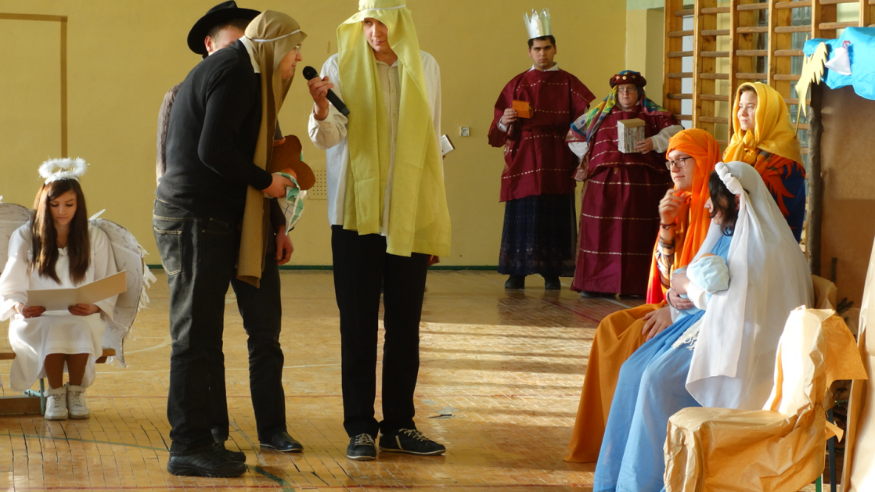 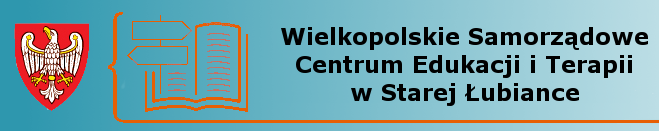 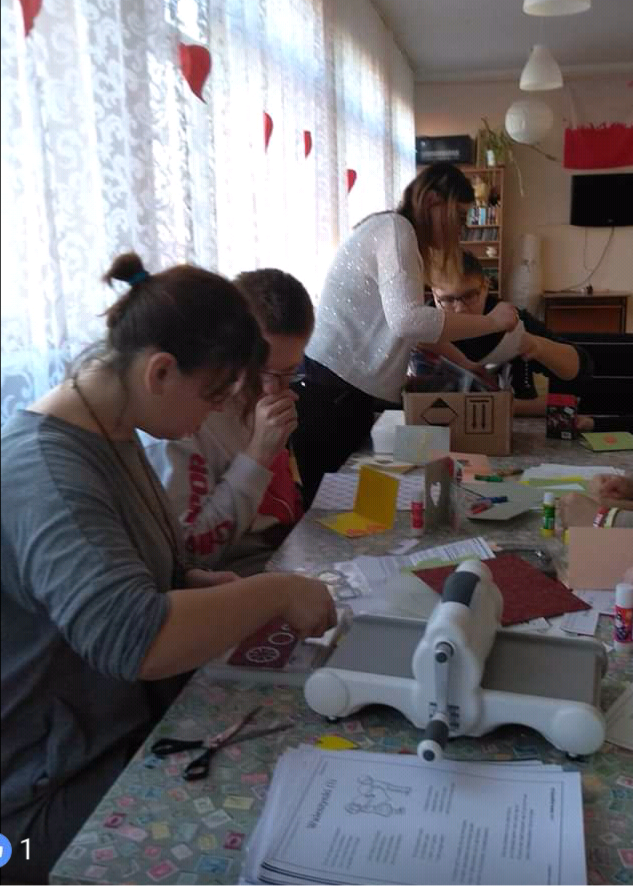 Warsztaty „Walentynkowe”
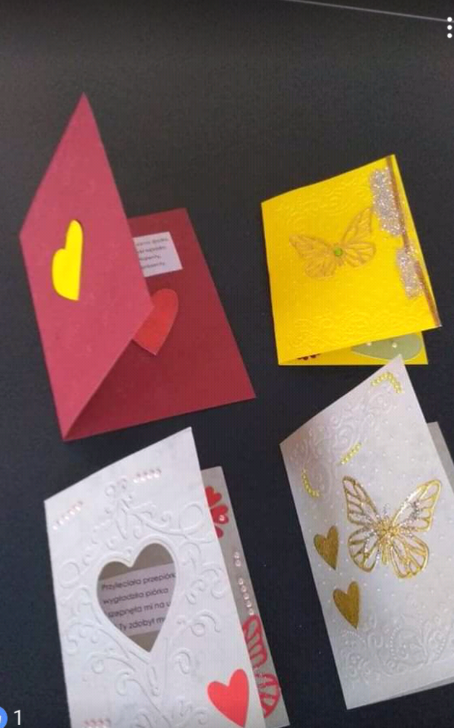 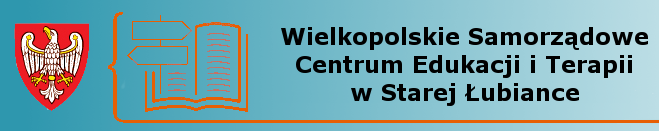 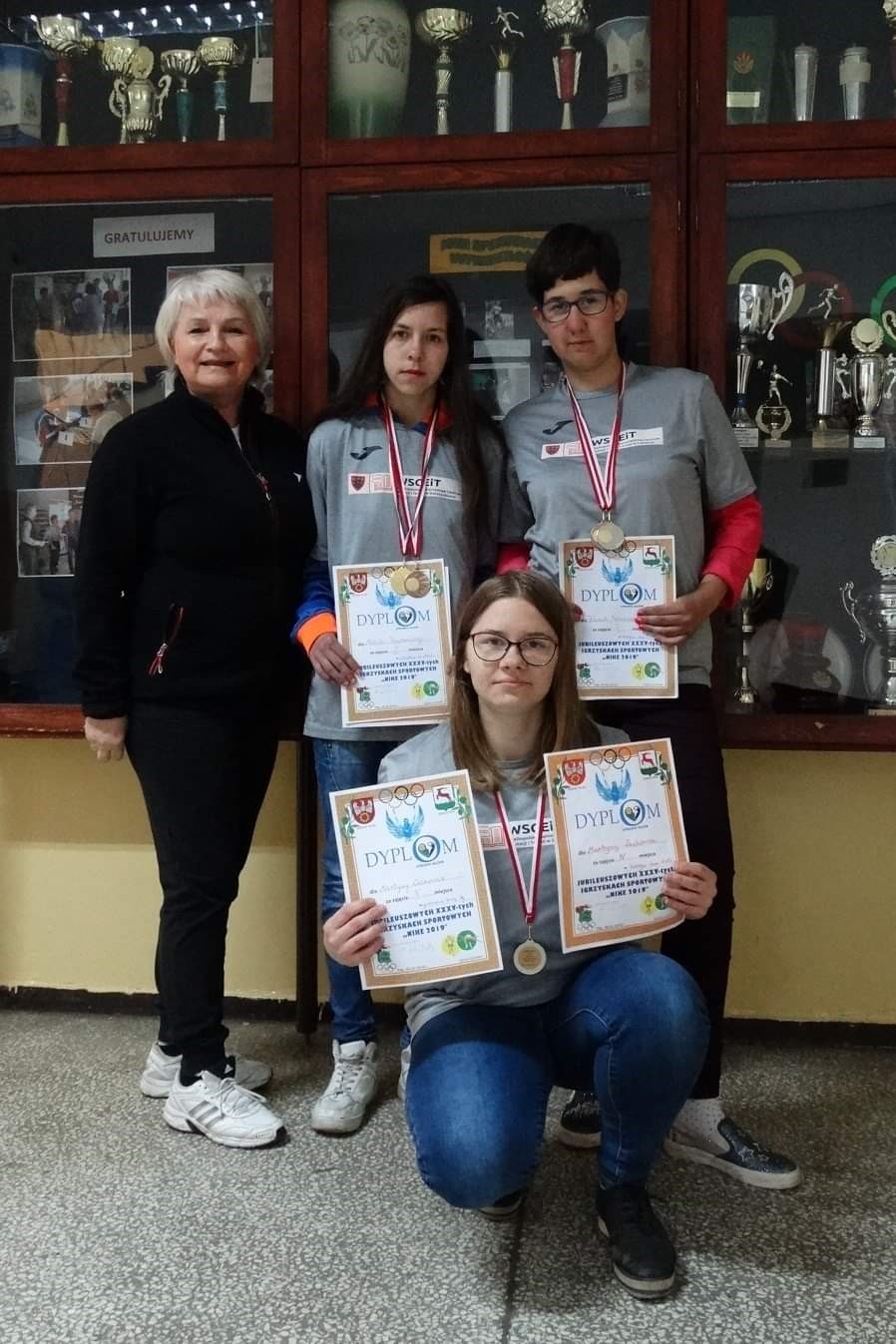 Nasi Mistrzowie!
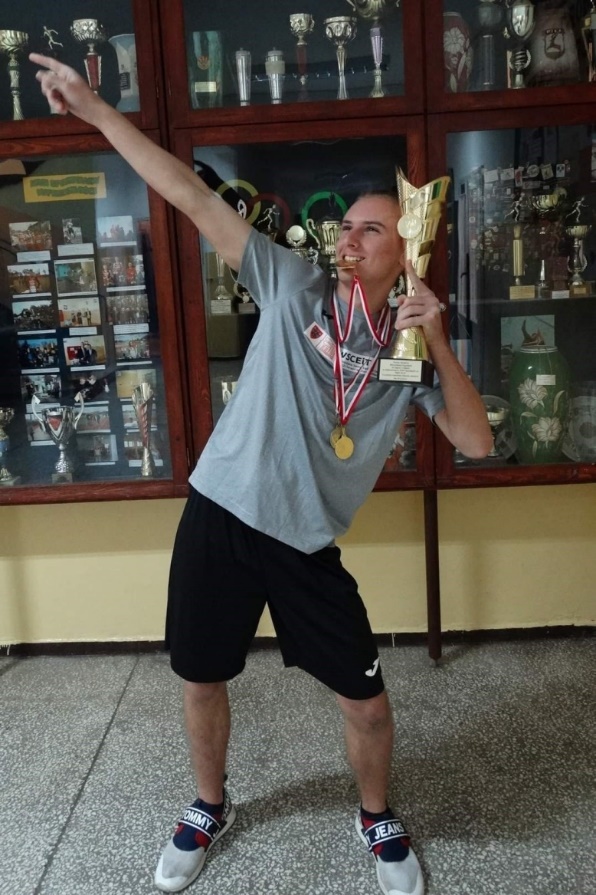 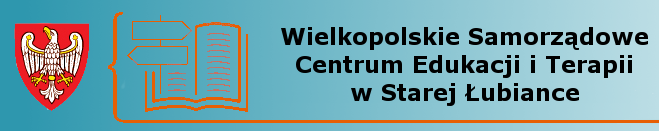 Pokoje w internacie
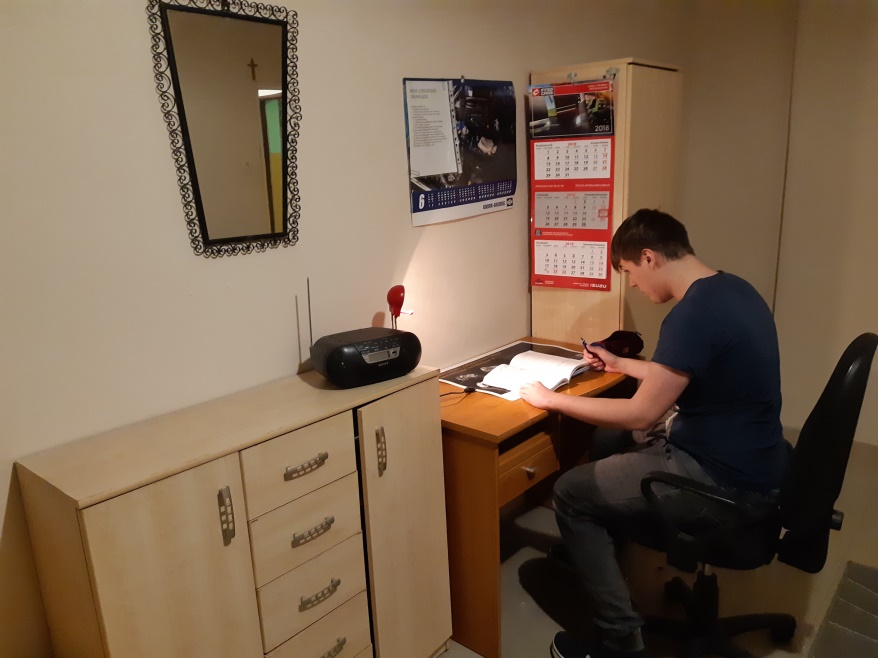 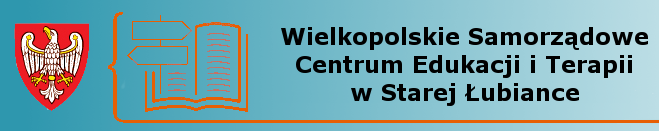 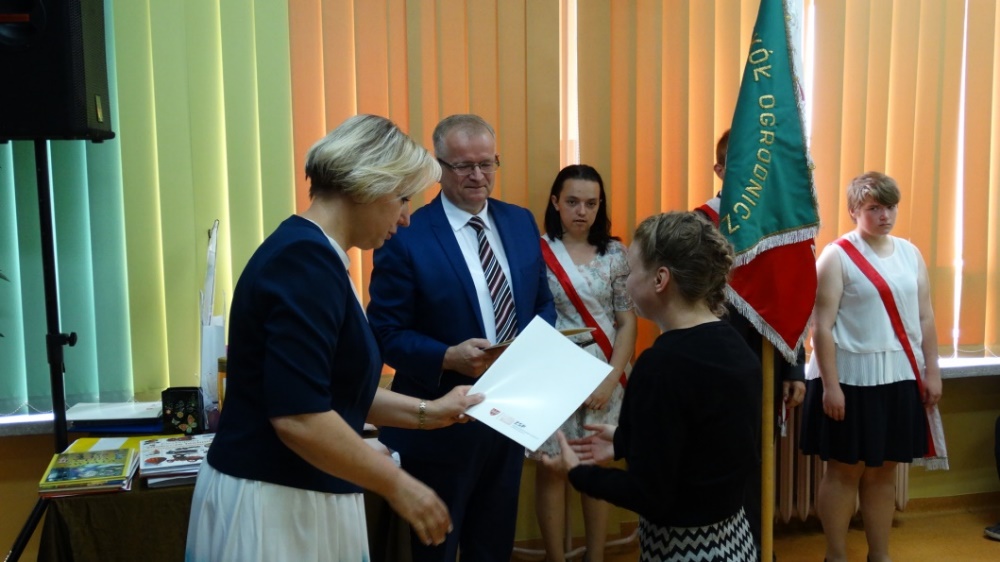 Zakończenie Roku Szkolnego…
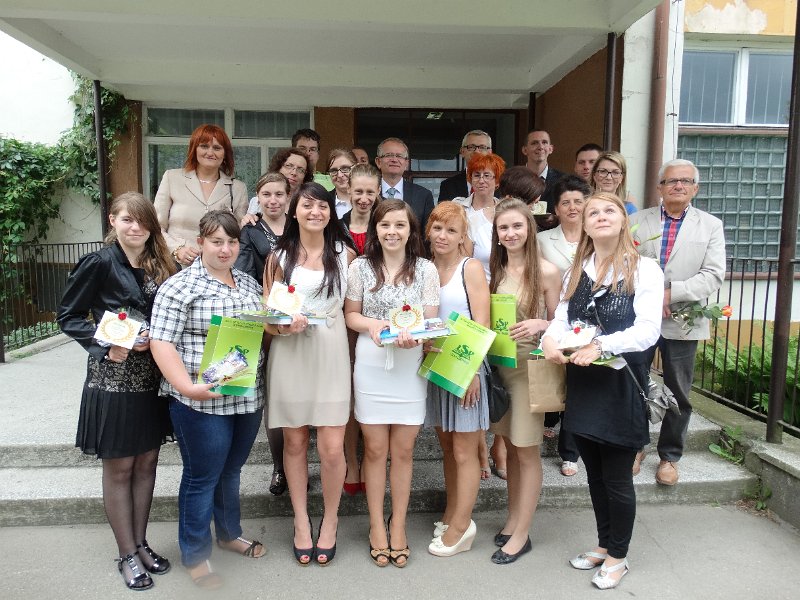 … i Pożegnanie  absolwentów
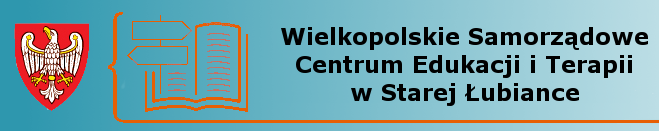 ul. Kościuszkowców 2a
64-932 Stara Łubianka
tel/fax 67 216 01 14
m.facebook.com/zspstaralubianka/
internet: www.zspstaralubianka.pl
e-mail: zspstaralubianka@op.pl
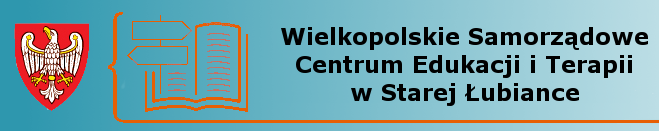 Dziękujemy,Do zobaczenia … 